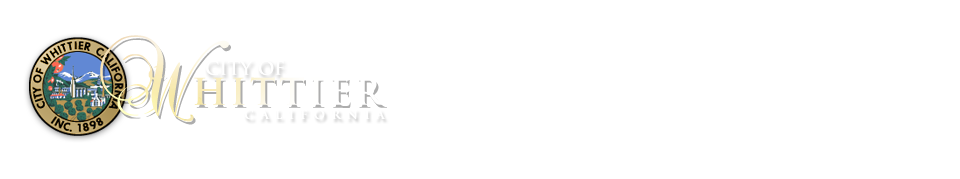 Voting Districts Formation
City Council Meeting/ Public Hearing
Monday, April 20, 2015
6:30 pm
VDF Presentation
City of Whittier’s Voting Districts Formation (VDF) Community Participation Plan Update
Summary of community feedback 
Presentation of four proposals
Analysis and considerations 
Questions & Answers
Community Participation Plan, Oct. 2014 – April 2015
Two rounds of public involvement activities 
Round One (Oct. – Dec. 2014) 
Objective: Gain an understanding of how the community views communities of interest, natural barriers and boundaries. 
23 Meet the Expert Meetings (individual and group meetings)
3 Community Meetings (30-50 participants per meeting)
Round 2 (Jan. – April 2015) 
Objective: Gain an understanding of the community's perspective on the sample maps (A, B, C, D and six public submissions).
10 Meet the Expert Meetings (individual and group meetings)
3 Community Meetings (30-40 participants per meeting)
Round 2, Community Feedback
Consensus:
Majority of speakers supported separating areas of high voter turnout from areas of low voter turnout 
Most participants noted a bond between communities north and south of Whittier Boulevard in East Whittier
Support for an economic engine within each district 

Map preferences
High level of support - PS-009-Snyder-c 
Contrasting support - Draft Proposal B and PS-14-Greene-c
Low level of support - Draft Proposal A
Contrasting support/opposition – Draft Proposal D
Proposal Development Considerations
Legal Requirements
Geography
Neighborhoods
Physical Layout
School Districts and Other Areas
Political Participation
Voter Registration
Voter Turnout
Latino Share
Socio-Economic Characteristics
Income
Home Ownership
Age of Housing
Length of Residence
Public Input
Proposal A
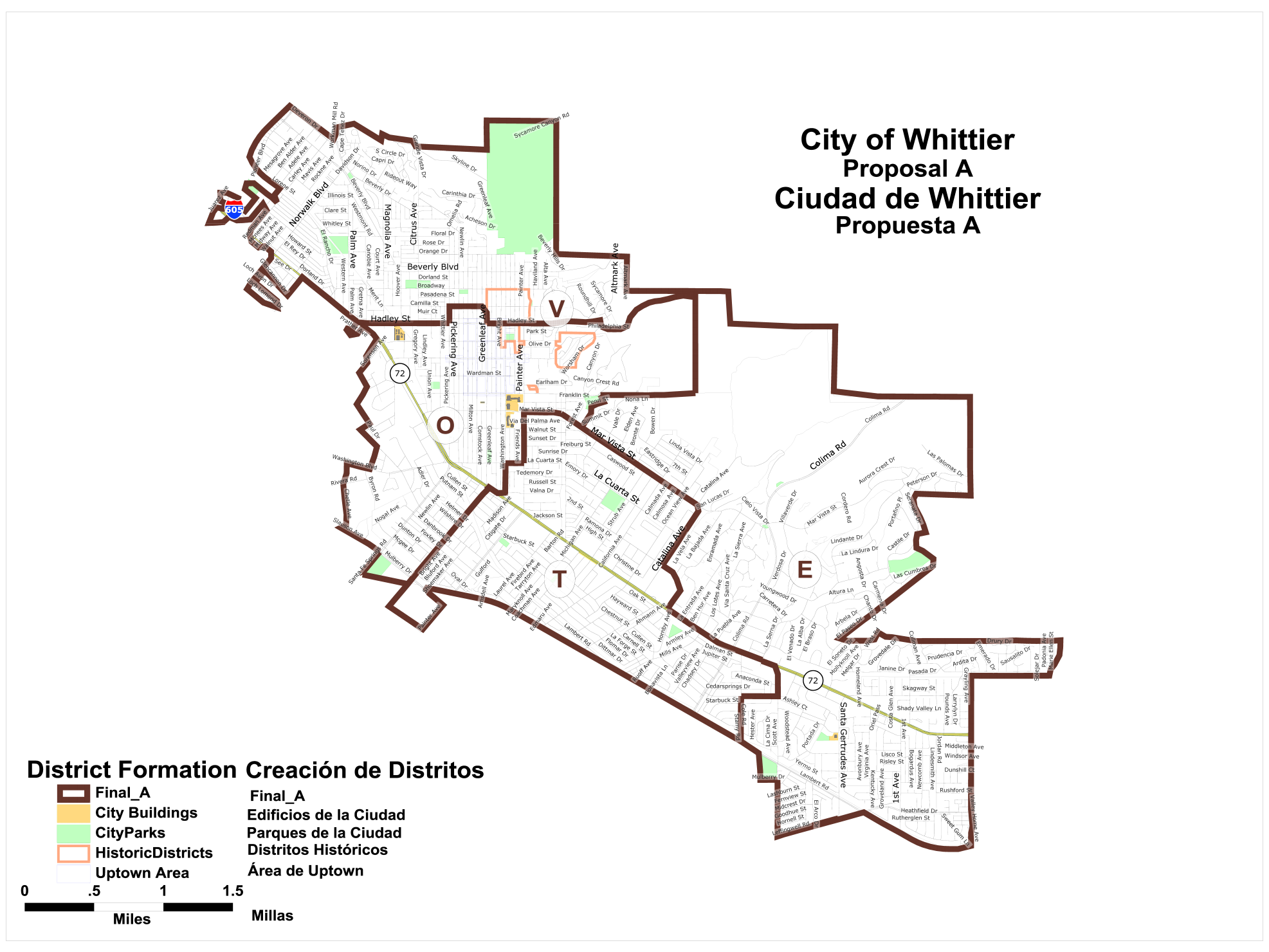 Proposal B
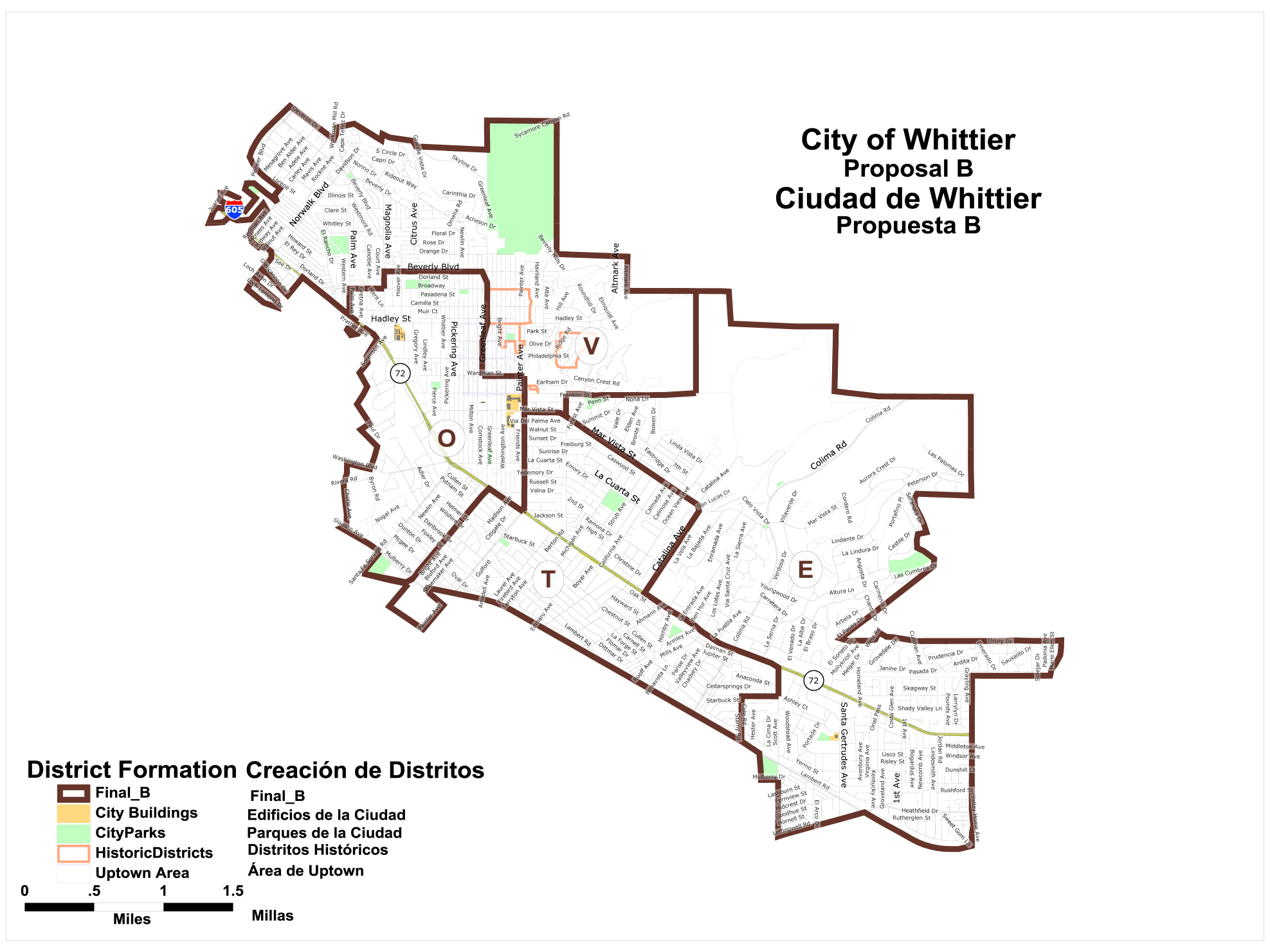 Proposal C
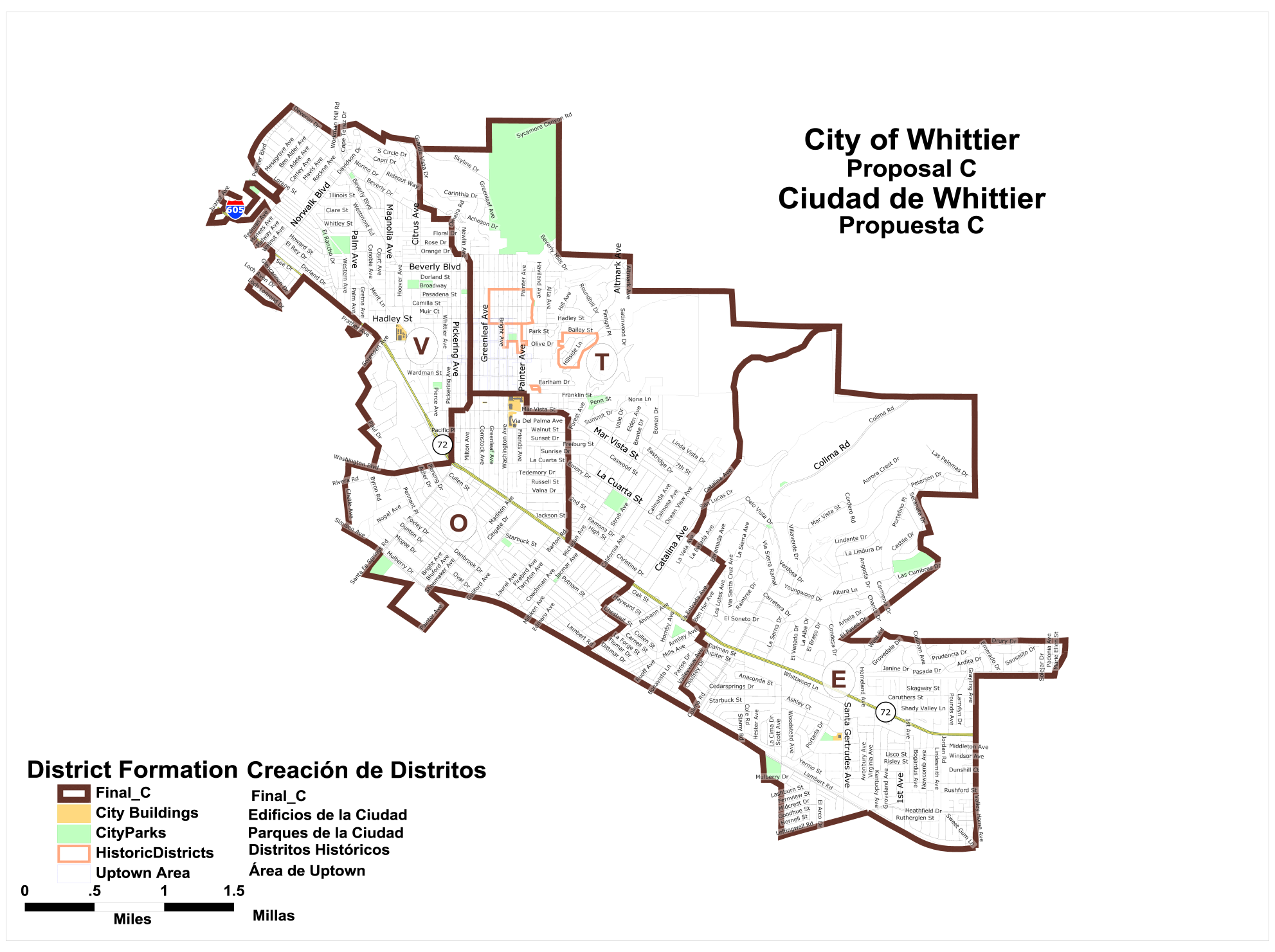 Proposal D
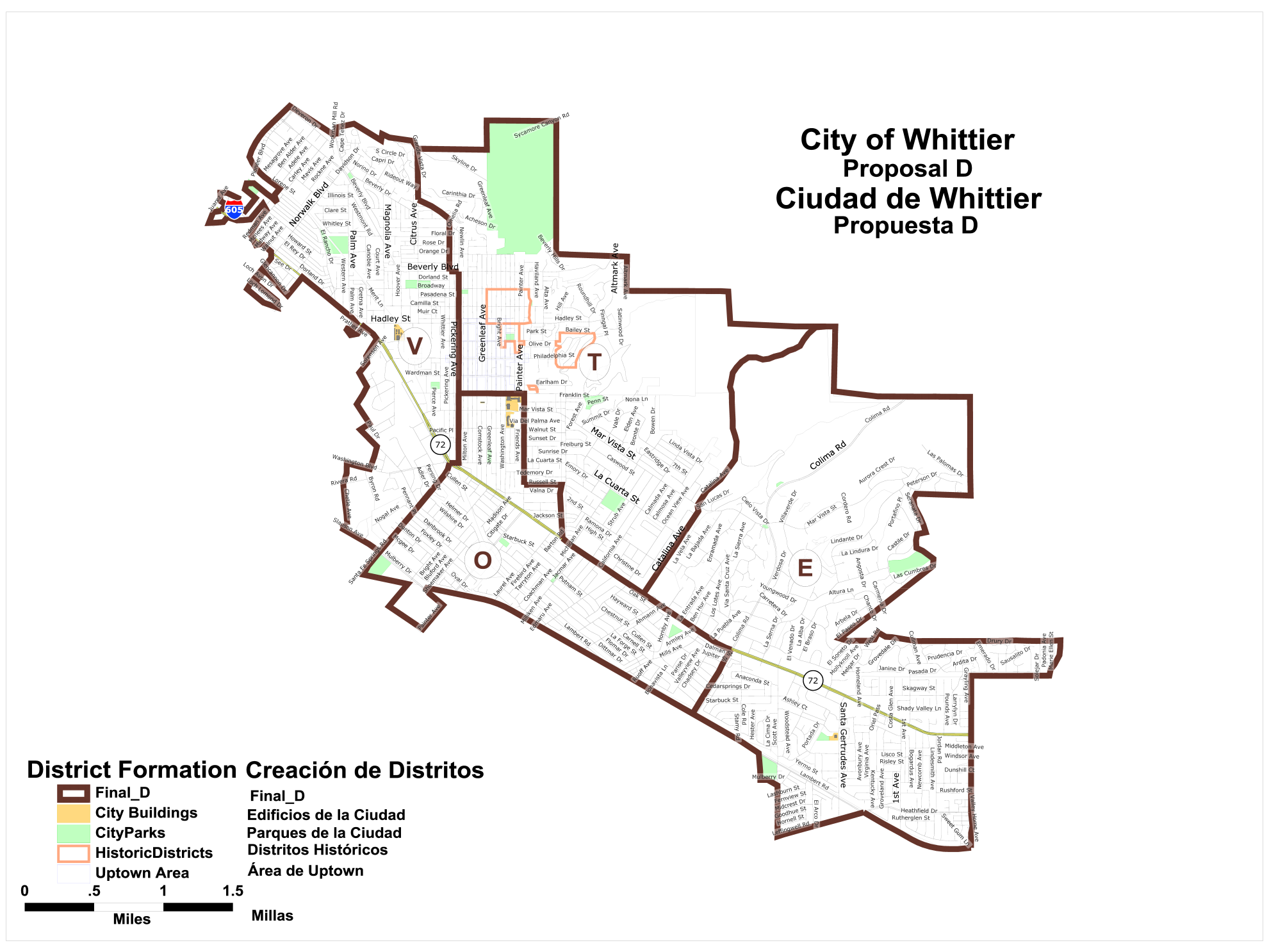 Proposal A Data
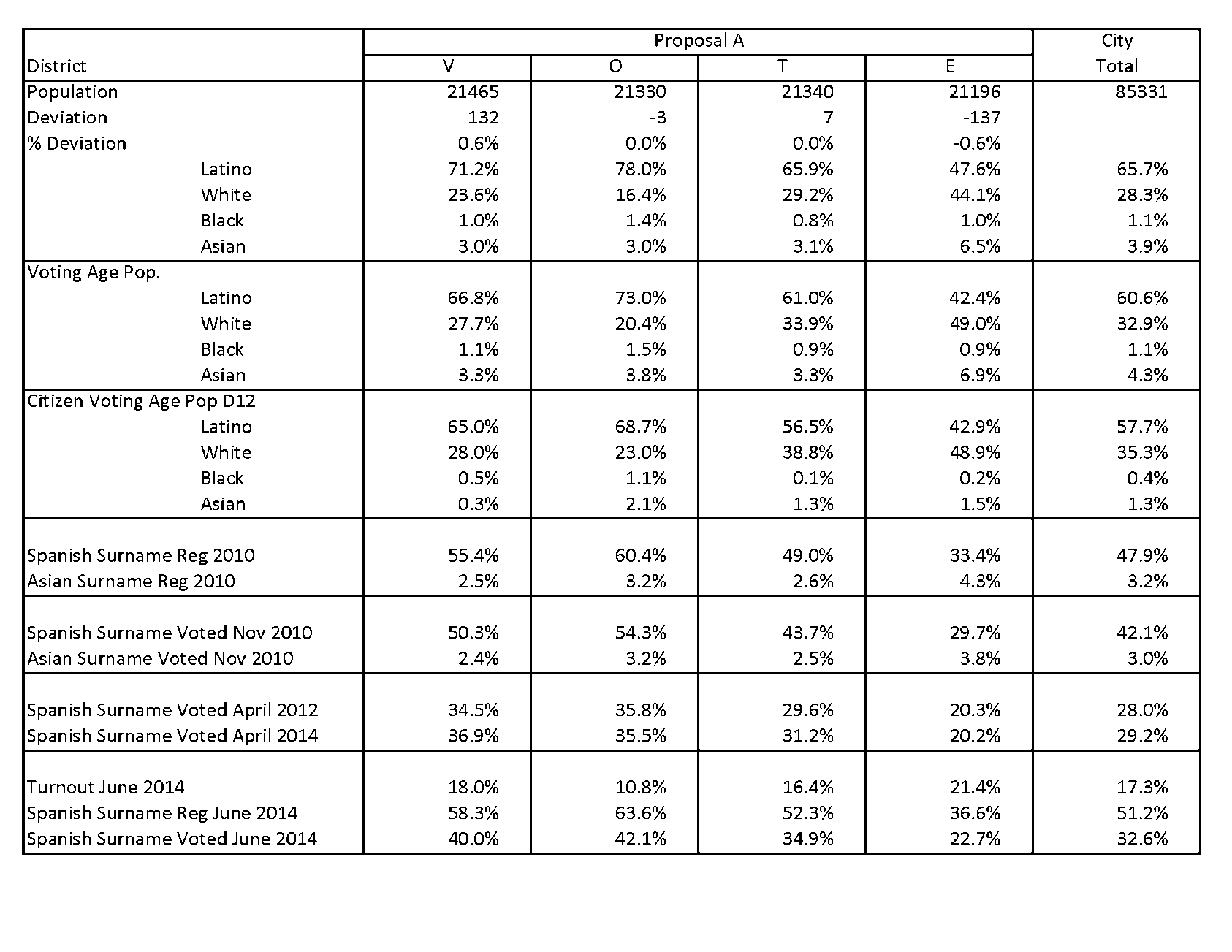 [Speaker Notes: Dave]
Proposal B Data
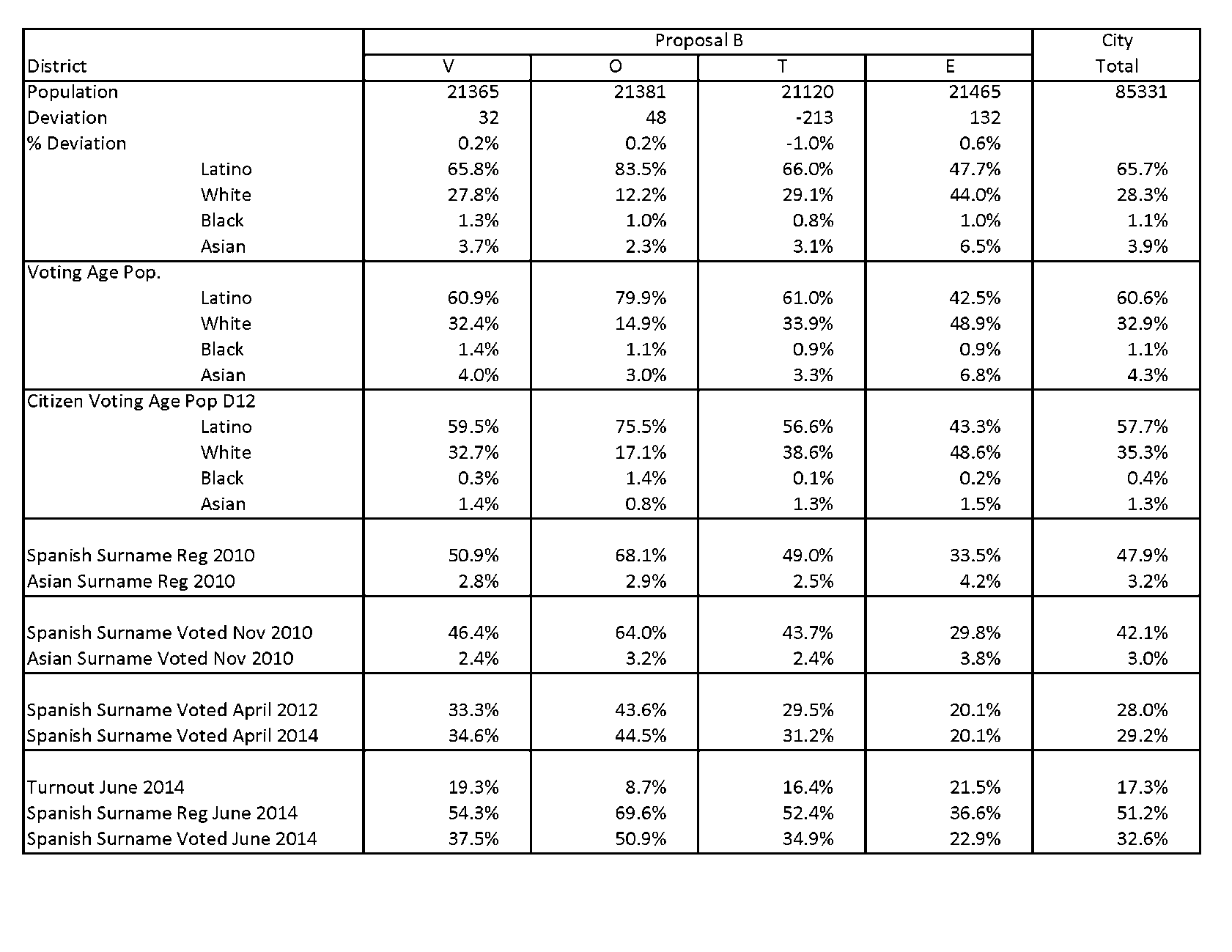 [Speaker Notes: Dave]
Proposal C Data
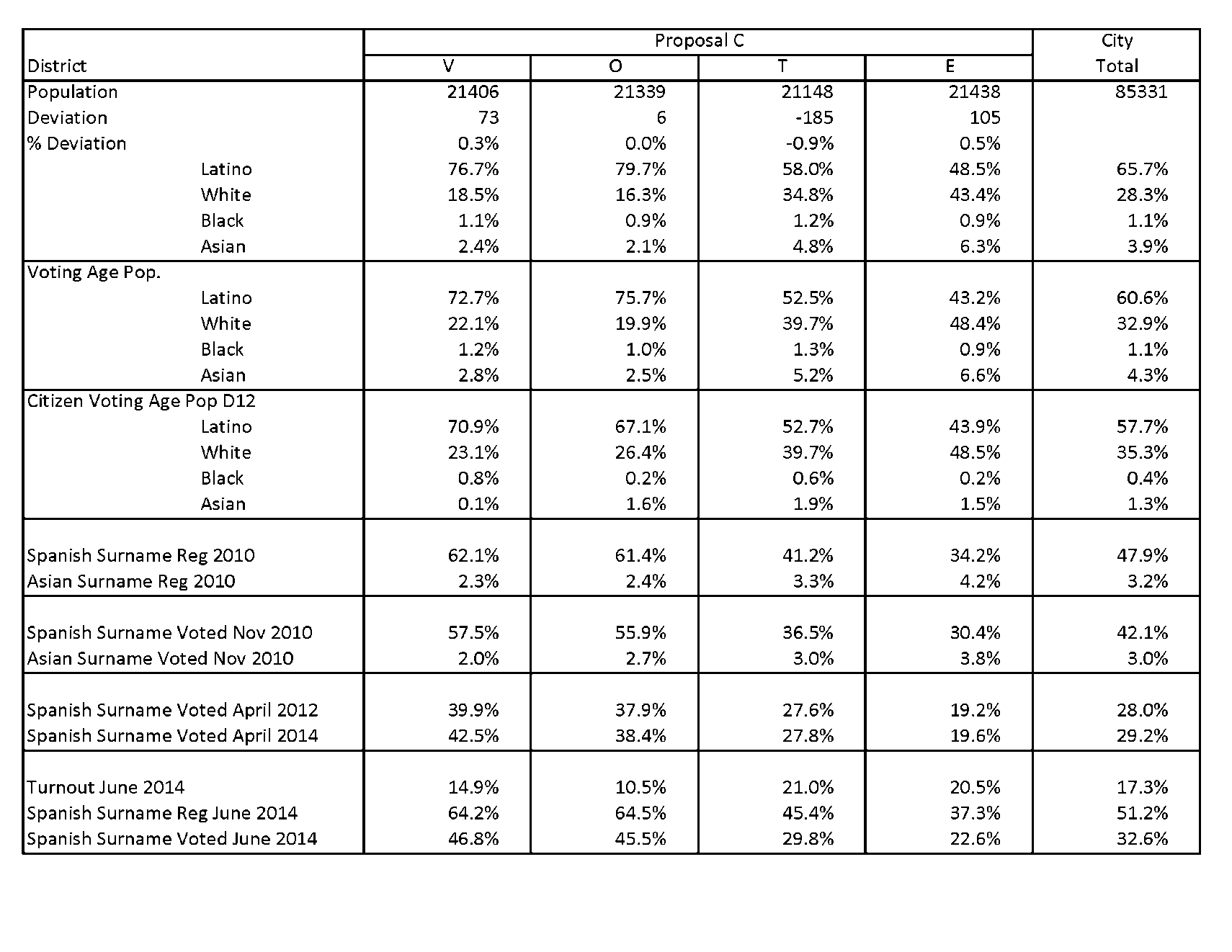 [Speaker Notes: Dave]
Proposal D Data
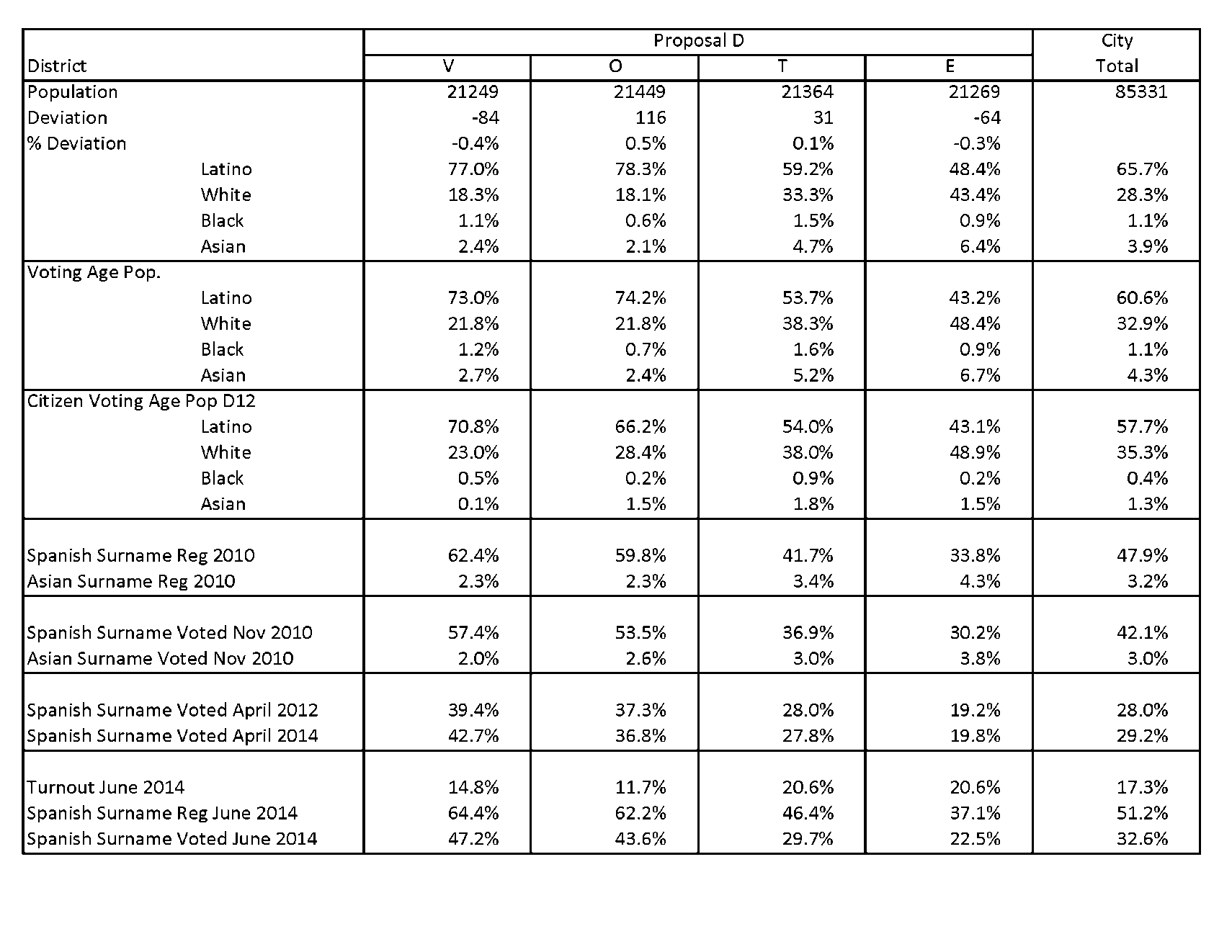 [Speaker Notes: Dave]
Thank you